VA Appeals Modernization Act
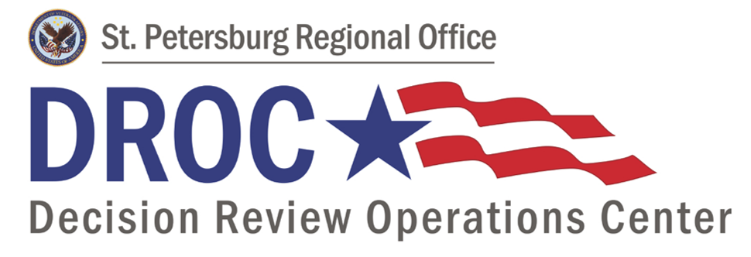 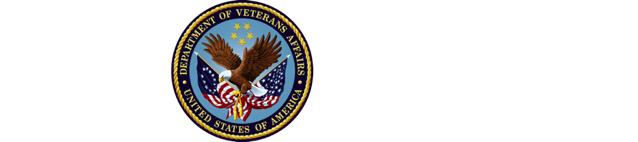 Appeals Modernization Act (AMA)
On August 23, 2017, the Veterans Appeals Improvement and Modernization Act of 2017 was signed into law.
3 DROC sites (Seatac, Saint Petersburg and Washington D.C.) created October 1, 2018
New AMA law took effect on February 19, 2019

What does this law change?
VBA’s claims and appeals processes
VBA’s decision notification requirements

Who does this law impact?
All VA administrations (VBA, VHA, NCA)
All VBA claimants (Veterans, survivors, and other beneficiaries)
All VBA Business Lines (Compensation Service, Pension and Fiduciary Service, Loan Guaranty 	Service, Vocational Rehabilitation and Employment Service, Insurance Service, and Education Service)
All VBA claims and appeals personnel
Appeals Modernization Act (AMA)
AMA features a three option framework for claimants to choose from when dissatisfied with VA’s decision on their claim:
Higher Level Review
Board 
Appeal
Supplemental Claim
Additional changes found in the new law include:

Improved notification of all VA decisions (8-point requirement)
Effective date protections for continuously pursued claims
Findings favorable to a claimant are binding on VA and Board adjudicators
Elimination of the split jurisdiction between VBA and the Board for appeals processing (no certification process)
Appeals Modernization Act (AMA)
Under AMA, all decision notices must include all the following:
Identification of the issues adjudicated
A summary of the evidence considered by VA 
A summary of applicable laws and regulations 
Identification of findings favorable to the claimant 
In the case of a denial, identification of elements not satisfied leading to the denial
An explanation of how to obtain or access evidence used in making the decision 
If applicable, identification of the criteria that must be satisfied to grant the benefit sought
An explanation of the three review options and identification of the required forms to pursue each lane
Appeals Modernization Act (AMA)
Veterans Served by Saint Petersburg DROC